MODIFICATORIA DEL TRAZADO VIAL DE LA CALLE  “DE LAS FRUTILLAS” TRÀMITE Gdoc No. 2015-190382
UBICACIÒN
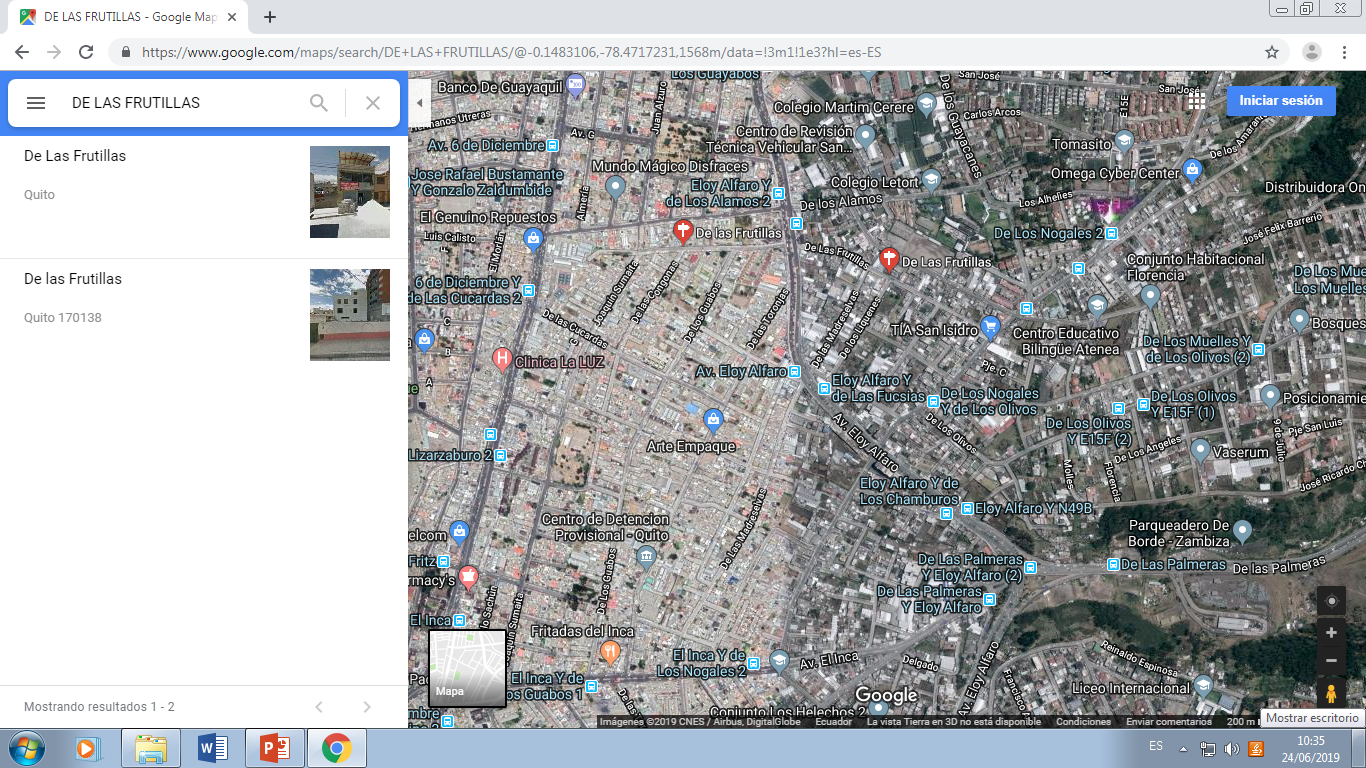 CALLE DE LAS FRUTILLAS
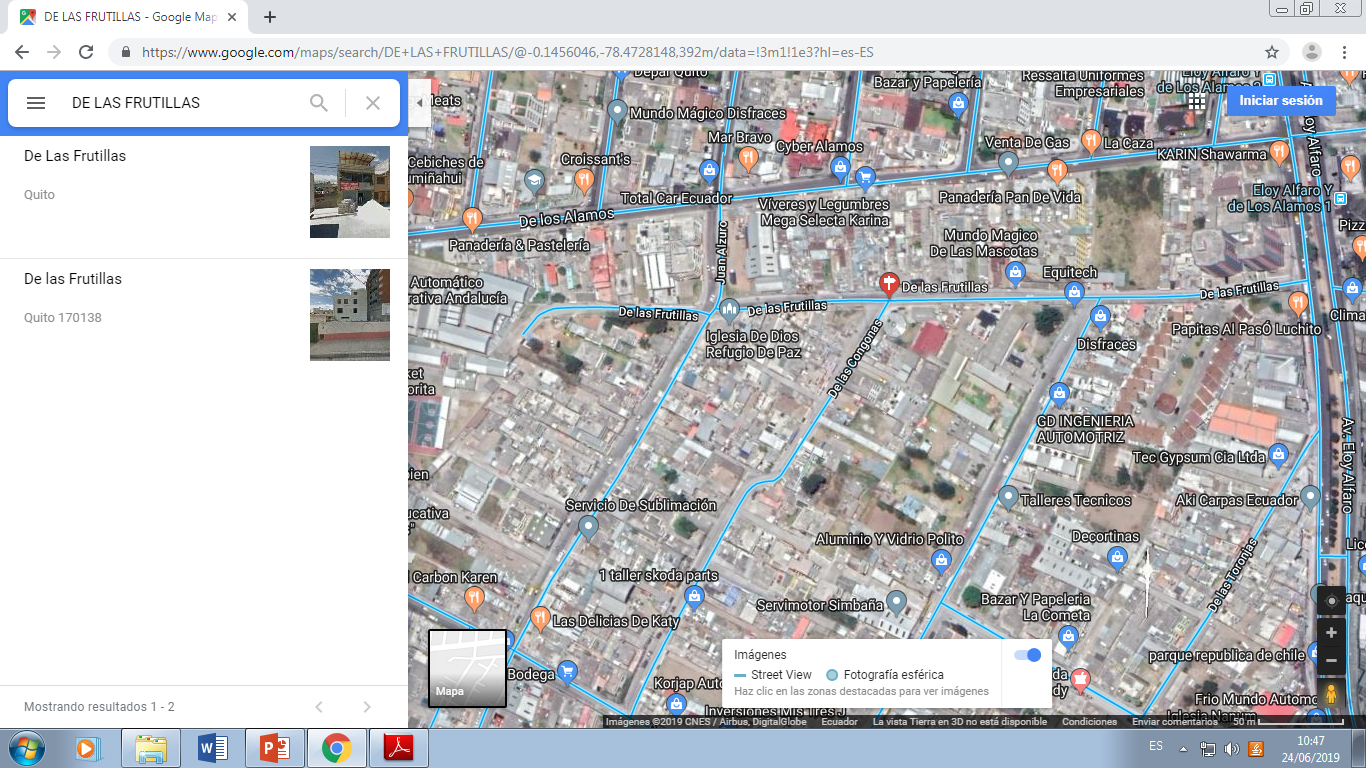 SITUACIÒN ACTUAL
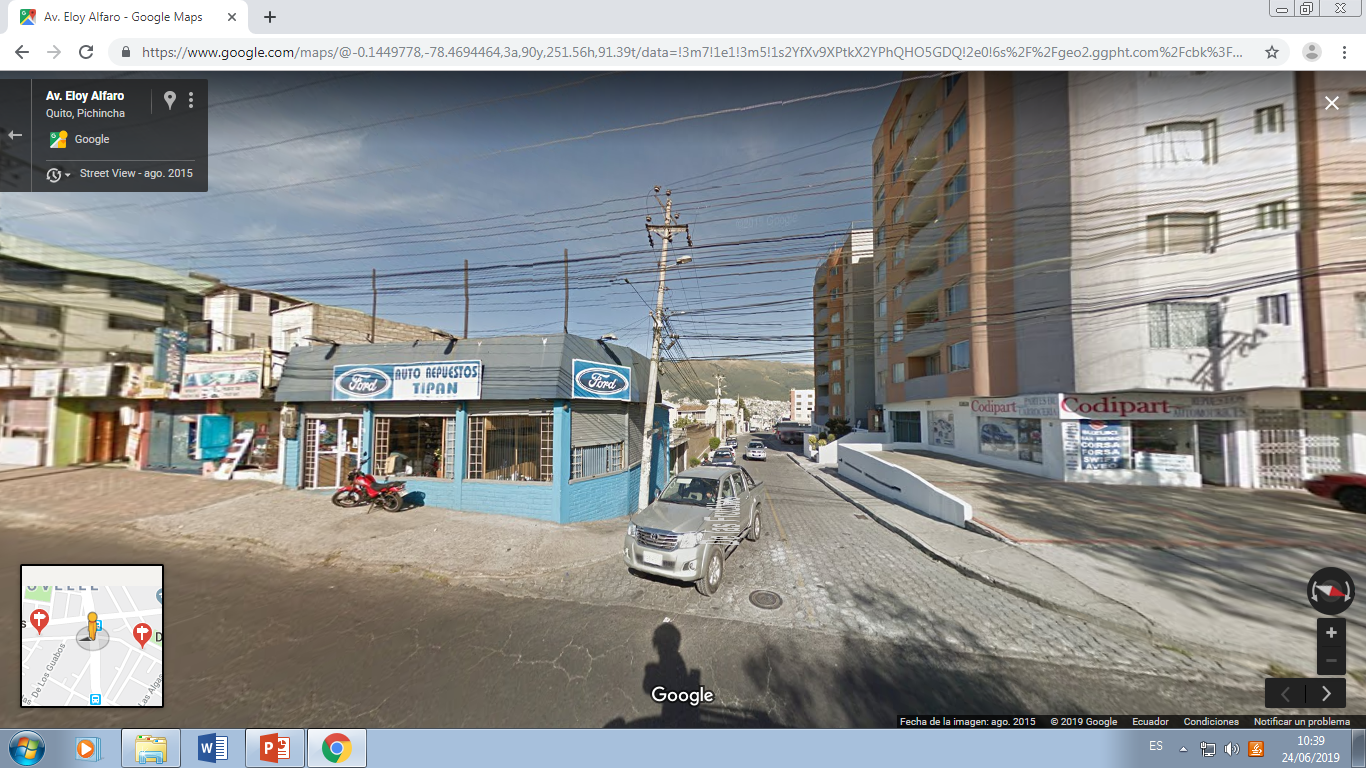 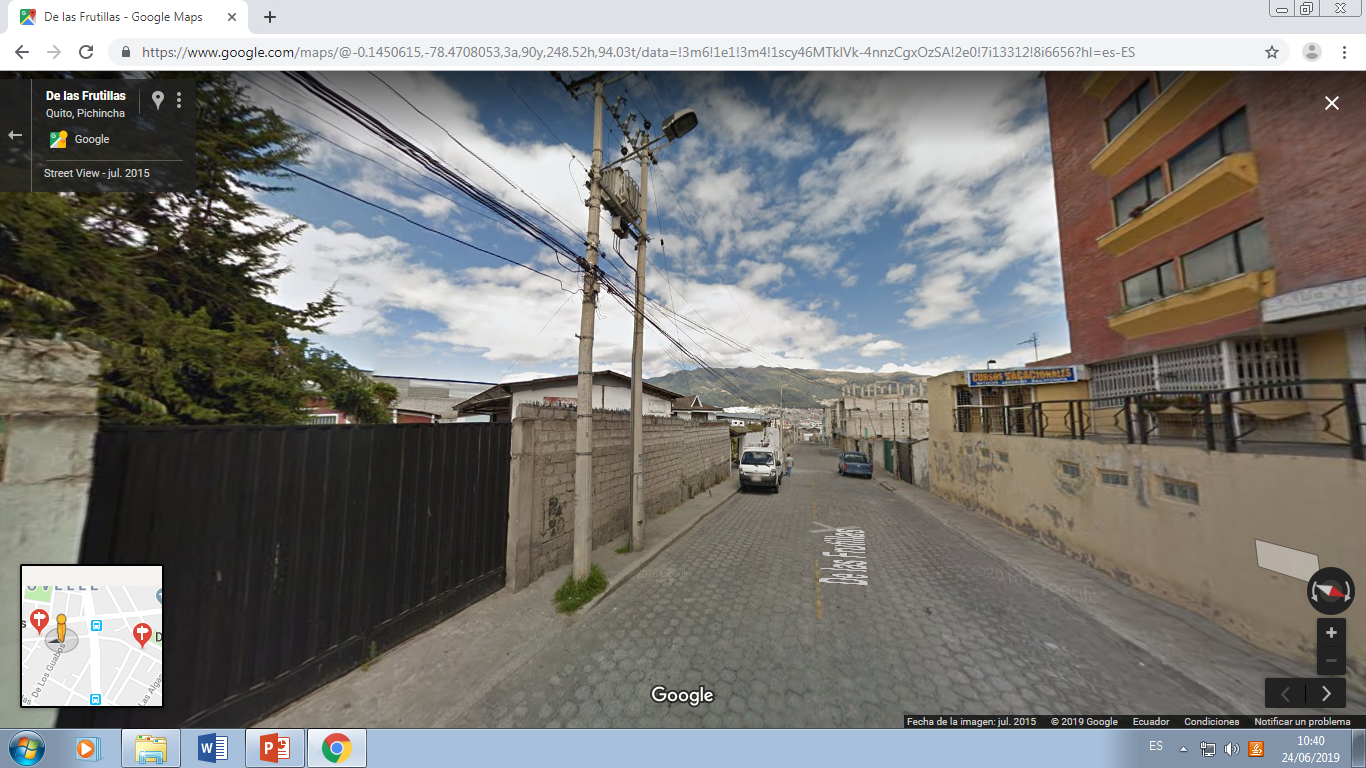 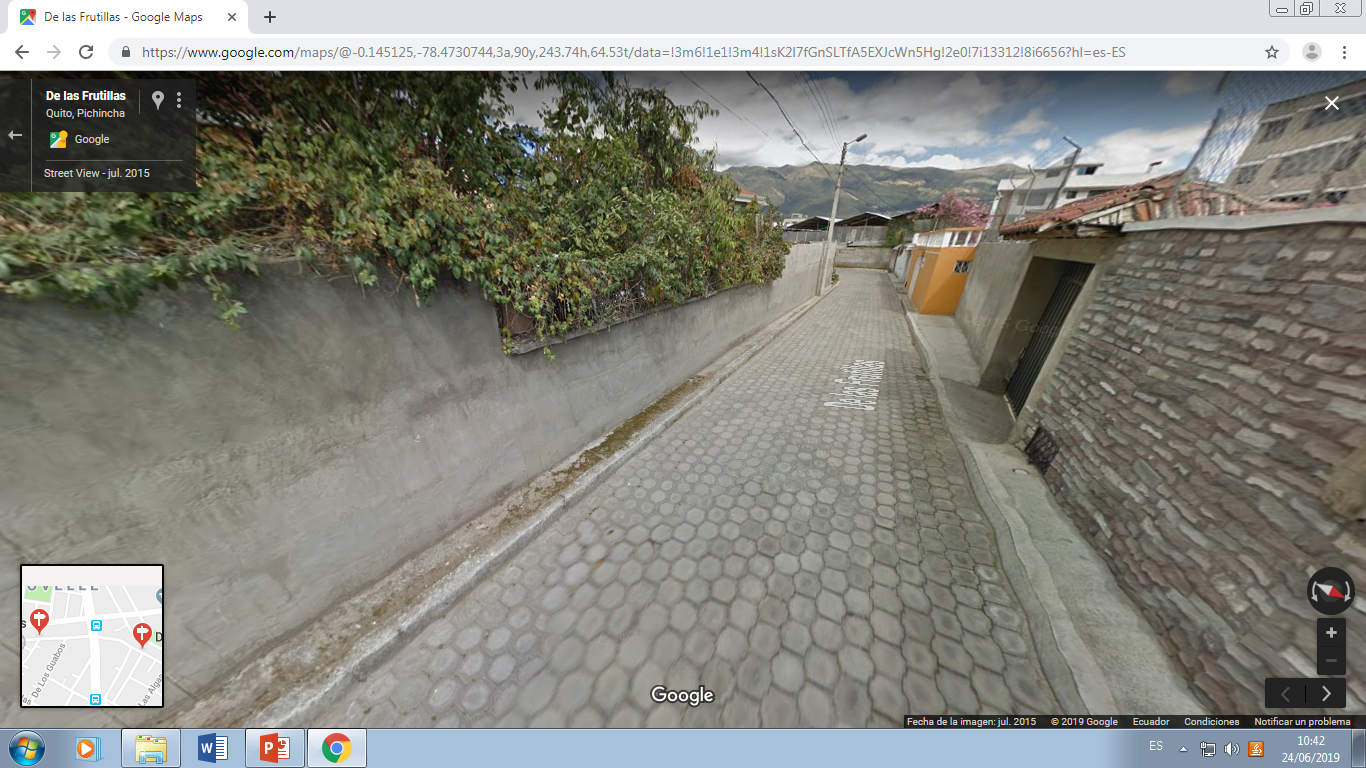 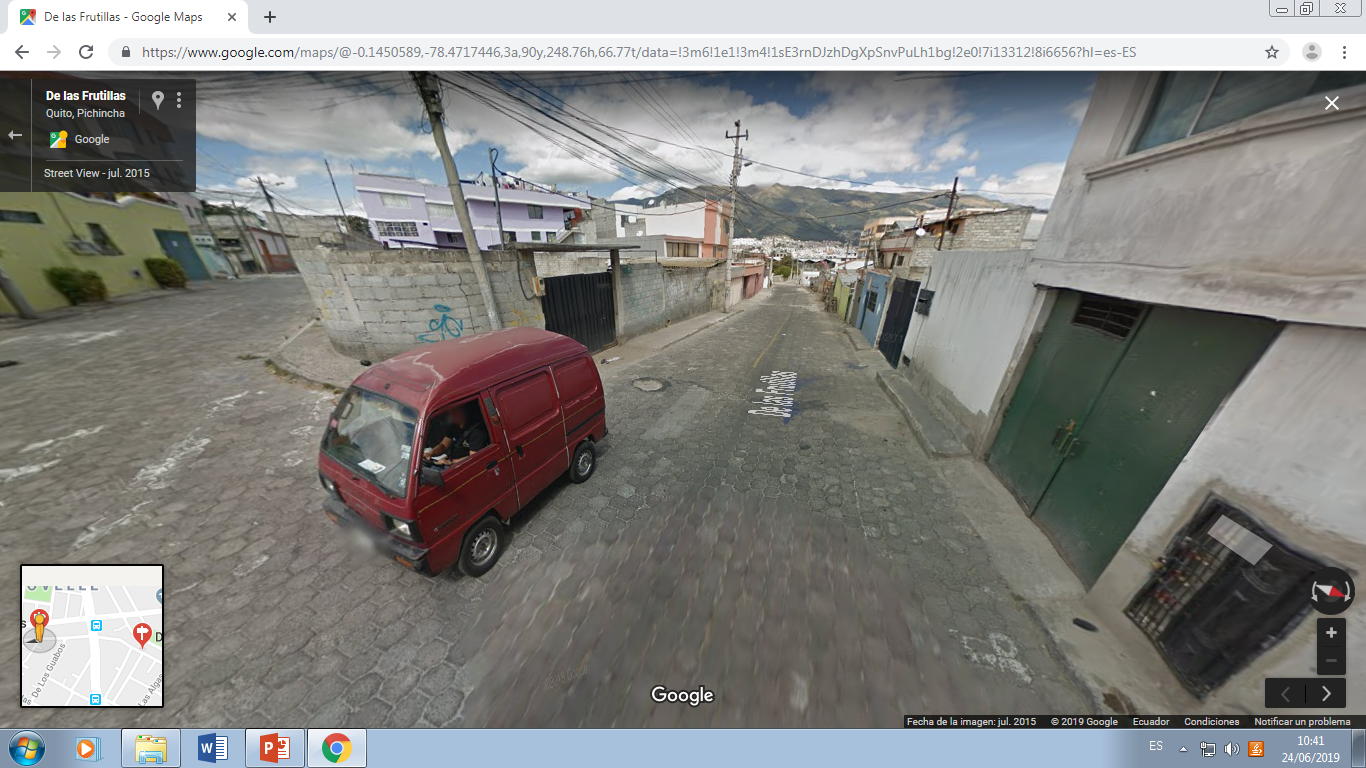 PROPUESTA DE MODIFICATORIA
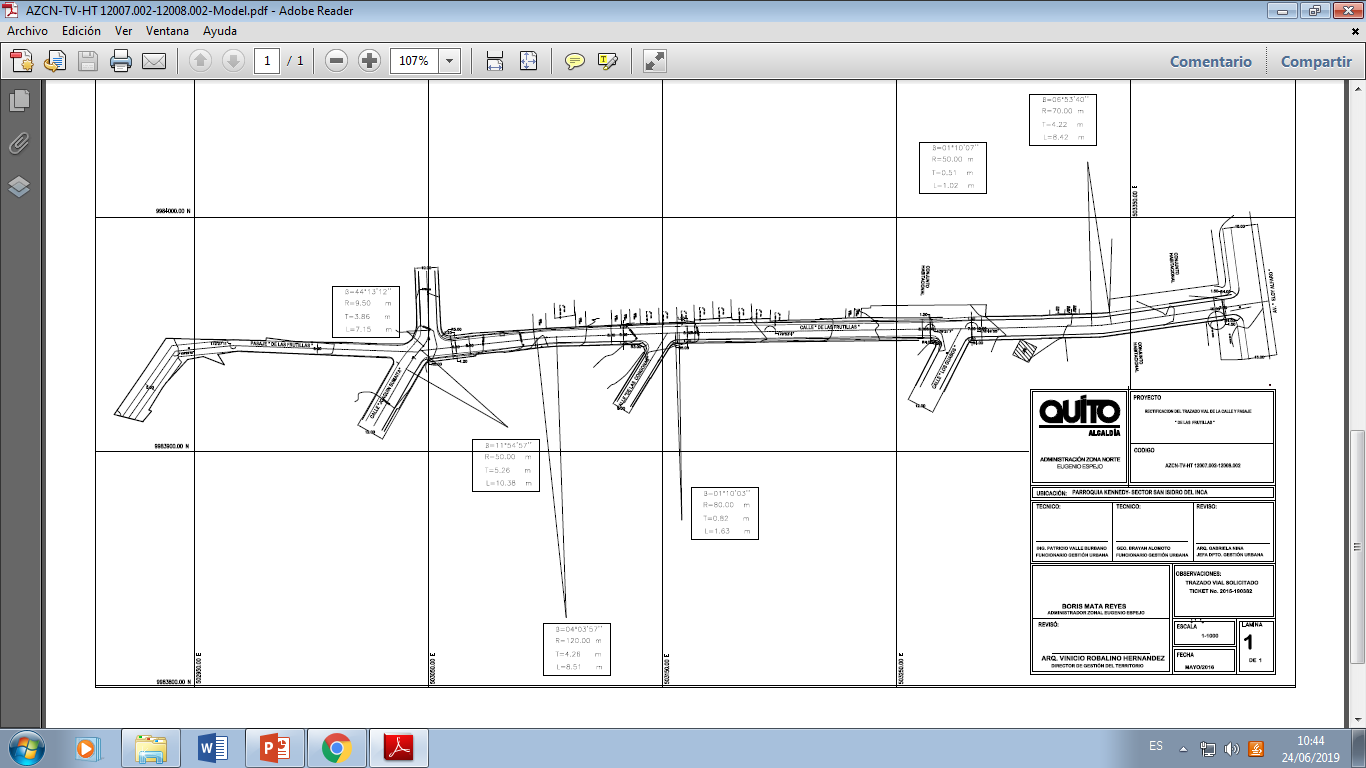